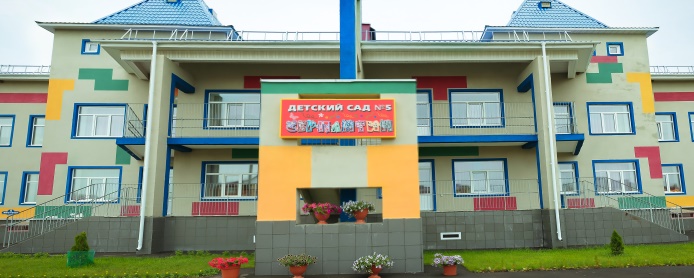 «Лонгитюдное  исследование  качества дошкольного образования в МДОУ  Детский сад №5 СЕРПАНТИН»
Моторина Анна  Анатольевна
старший воспитатель
Лонгитюдное  исследование (от англ. longitude — долгота) — длительное и систематическое изучение одних и тех же испытуемых, позволяющее определять диапазон возрастной и индивидуальной изменчивости фаз жизненного цикла человека
Что  такое  ECERS ?
ECERS (Early Childhood Environment Rating Scale)
Шкалы для комплексной оценки качества образования в дошкольных образовательных организациях) – один из инструментов «семейства» методик, в основе которых лежит исследование различных компонентов образовательной среды
Перевод и адаптация шкалы в России
- Перевод и адаптация текста шкал, использовавшихся в исследовании, проводились в рамках проекта Всемирного банка (руководители: к.п.н. Т.Г. Шмис, к.пс.н., проф. Е.Г. Юдина);- Перевод и издание ECERS – R (2016) Апробация шкал в детских садах г. Москвы: лаборатория развития ребенка ИСП МГПУ
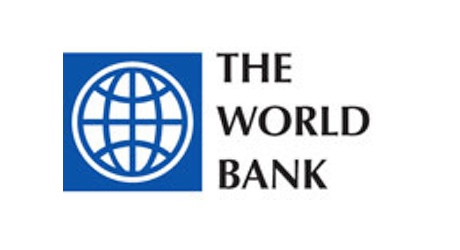 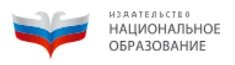 ECERS-R
7 шкал:Включают в общей сложности 43 показателя Балл по каждому показателю оценивается по индикаторам от 1 до 7 баллов Индикатор – описание наблюдаемых действий или объектов
Индикаторы
Спасибо за внимание!